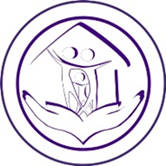 Департамент образования и науки Курганской областиГБУ «Центр помощи детям»
Рекомендации воспитателям в период адаптации
детей раннего возраста к условиям ДОУ





Галеса Н.В., педагог-психолог 
Центра ранней комплексной помощи
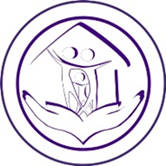 Поступление детей в детский сад – трудная пора, так как это период адаптации к новым условиям
Тяжело:
детям (переносят разлуку с мамой, приходят в отчаяние, оказавшись в незнакомой обстановке, в окружении чужих людей)
родителям, которые видят расстроенного своего всегда жизнерадостного малыша
педагогам (дети плачут, не отпускают ни на шаг от себя - это затрудняет организовывать режимные моменты)
Период адаптации в норме продолжается от 10 дней до 2 месяцев
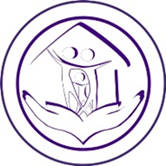 Как помочь ребенку приспособиться к новой социальной среде, чтобы адаптация прошла менее болезненно?
Взрослые хуже адаптируются в этой новой для них обстановке, чем дети
Одна из главных задач - оказание помощи взрослым
Чаще всего взрослые - родители сами создают обстановку тревожности, страха, необдуманно выражая свои чувства, очень болезненно расставаясь с малышом, недоверчиво относясь к педагогам
Поэтому, необходимо проводить с родителями:
беседы, консультации
практические мероприятия
приглашать на досуги, игры
знакомить с условиями пребывания ребенка в детском саду, режимом, питанием
разъяснять, как должны вести себя родные и близкие, выяснять особенности характера и поведения ребенка
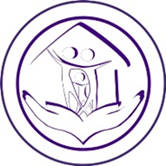 Самый трудный момент для ребенка и мамы — расставание в первые дни посещения детского сада
Если процесс расставания эмоционально тяжёл, то родителям можно посоветовать:
1. Если малыш сильно плачет при расставании, то его нужно сначала успокоить
НЕЛЬЗЯ оставлять малыша, отдавать в руки педагогу, убегать или исчезать 
внезапное исчезновение мамы (для ребёнка) = потере близкого человека  (для нас с вами – взрослых)
 Это сильнейшее потрясение для ребёнка
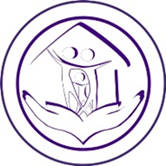 После того, как ребёнок успокоился, мама говорит ему, что она сейчас уйдёт, но обязательно вернётся, когда он покушает и поиграет с детьми (если это первые дни пребывания ребёнка в садике
Время своего возвращения за ребёнком мама должна связывать с конкретными режимными моментами в детском саду
Это связано с тем, что дети в раннем возрасте время воспринимают конкретно, через действия
Показателями времени для ребёнка служит деятельность, связанная с конкретным действием, режимным моментом
Посещения проводить не только на утренней прогулке, но и на вечерней: 
успевает больше увидеть и узнать
наблюдает за детьми не только из своей, но и из других групп
главное — видит, как за всеми приходят родители и забирают их домой
 Психологически очень важным моментом является то, что ребенок понимает — никто не остается в детском саду навсегда, за всеми вечером приходят родители
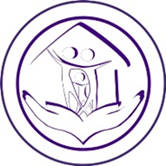 3. Ребенок чувствует себя спокойнее, когда его окружают знакомые ему вещи
Задача взрослых — сделать первые дни пребывания ребенка в саду максимально комфортными, благоприятными для его эмоционального благополучия
Облегчить переживание одиночества у ребёнка помогут:
любимая игрушка
кружка, из которой пьет дома
какая-нибудь вещь, принадлежащая маме или папе
небольшой семейный альбом
Что-то родное, «кусочек дома»
 Эти вещи ребенок может хранить на своей кроватке, в своём шкафчике и играть с ними, когда захочет, засыпать рядом с ними
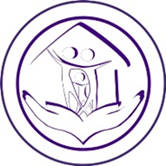 Очень важно расположить к себе родителей
Наладить сотрудничество с ними
Построить работу, чтобы с обеих сторон к ребенку предъявлялись единые требования
Вся наглядная информация в группе должна быть:
яркой, насыщенной, 
нести смысловую нагрузку
быть актуальной на данный момент 
Все детские работы необходимо выставлять для обозрения родителям, чтобы они могли видеть, чем занимается ребенок в группе, и обсудить с ним его успехи
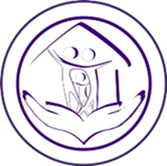 Что можно сделать, если ребенок не отпускает воспитателя 
от себя, постоянно зовет маму?
Не игнорируйте слова ребенка — он на самом деле не уверен, что мама придет, и ищет у взрослого подтверждения своего самого большого желания
На каждый запрос ребенка - отвечайте утвердительно, помогая ему поверить в то, что он вскоре увидит свою маму
Постарайтесь переключить его внимание на игрушки, обойдите вместе с ним группу - комнату, рассмотрите, что в ней находится
Если ребенок заинтересуется какой-нибудь игрушкой, вместе поиграйте с ней, а затем попробуйте оставить его ненадолго одного, объяснив, что вам нужно помыть руки, но пообещайте быстро вернуться
 Уйдите на несколько минут, а затем вернитесь к ребенку. Так он научиться понимать, что вы всегда рядом
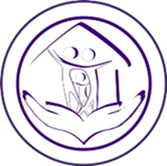 6. Если ребенок продолжает следовать за вами, подключите его к своим
делам
Посадите рядом с собой на стульчик и попросите помочь убрать игрушки,
предложите принести книжку, чтобы почитать ее вместе с другими детьми Вы
установите некоторую дистанцию между собой и ребенком и в то же время будете
вместе с ним
7. Уделяйте внимание не только тем детям, которые явно требуют его, но и тем, кто, на первый взгляд чувствует себя спокойно
Равнодушие, апатия — один из признаков психологического дискомфорта, неблагополучия в эмоциональной сфере
Если ребенок безучастно смотрит по сторонам, прижав к себе игрушку, и отказывается играть, начните играть сами неподалеку от него
Лучше всего, если это будет сюжетная игра, по ходу которой вы можете придумывать диалоги персонажей, иногда обращаясь к ребенку и постепенно втягивая его в игру. Такую игру можно развернуть с кем-нибудь из хорошо играющих детей
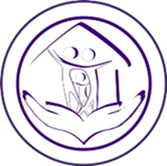 8. Большое внимание уделять руководству детской игрой:
показывать простые действия с игрушками
 доступные сюжеты
проигрывать их с разными игрушками
9. Эмоциональные игры — «сорока-ворона», «догонялки», «прятки»
Игра в прятки имеет особое значение для детей раннего возраста, выполняет определенную дидактическую функцию
Она позволяет ребенку упражняться в освоении таких явлений, как исчезновение и появление, что может облегчить ему ожидание прихода мамы или папы
10. Во время режимных процедур следует учитывать индивидуальные особенности детей, их привычки и предпочтения
Например, если ребенок привык дома, перед тем как заснуть, слушать колыбельную, спойте ее, положите рядом с малышом мягкую игрушку
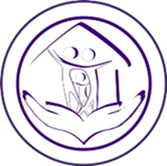 11. Есть дети, которым очень трудно есть и  спать
Если ребенок плохо ест, недопустимо его кормить насильно и даже просто настаивать на "доедании" всей порции
В этом возрасте легко возникает и закрепляется невротическая рвота
Если ребенок плохо и слишком медленно ест, посадите его напротив малыша, который есть быстро и с аппетитом 
Привлеките к нему внимание ребенка. Возможно, подражая сверстнику, ребенок будет есть охотнее
12. Если ребёнок трудно засыпает в незнакомой обстановке, то кроватку такому ребенку надо показать заранее, продемонстрировать, как другие ложатся, пообещать, что кроватка его подождет, а завтра он уже сможет спать в ней
13. Если ребёнок плохо засыпает, то надо дать игрушку, посидеть с ним, успокоить, разрешить не спать, а просто закрыть глазки и тихо полежать
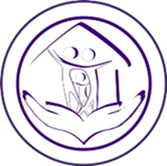 14. Детей с неустойчивыми гигиеническими навыками чаще приглашать в туалет
Напоминать им об этом надо и на прогулке
Они должны иметь запас сменной одежды и белья 
15. Обращаться к детям, которые только начали ходить в сад, с одной стороны, индивидуально, по имени: "Катенька, пойдем мыть ручки", 
с другой — подчеркивать принадлежность ребенка к группе, учить реагировать на обращение: «Ребята, теперь все садимся за столики! И ты, Катя, садись, и ты, Витя, садись»
16. Все непривычные детям действия проговаривать, объяснять, многократно повторять: «Сейчас мы подойдем к шкафчикам и будем одеваться. Это Мишин шкаф, а это — Машин, а это – твой. Соня, сама свой шкаф нашла. Здорово!»
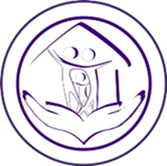 17. Нужно обращать внимание детей друг на друга, добиваться, чтобы они запомнили, как кого зовут, по возможности могли обращаться по имени друг к другу и воспитателю
Использовать специальные игры, направленные на знакомство, запоминание имен, а также ритуалы приветствия и прощания с каждым ребенком: «Вот, ребята, Леночка пришла. Здравствуй, Леночка! Давайте все вместе с ней поздороваемся!»
«Виталик пошел домой. Давайте попрощаемся: пока-пока, Виталик! До завтра!»
Игра  «Паровозик» Дети — это вагончики, и у каждого свое имя. Первый вагончик — Саша, к нему прицепился второй — Илюша, третий вагончик — Верочка, а паровозом сегодня будет Анюта
Постоянные повторения помогают детям быстро запомнить, как кого зовут, а игры (под руководством воспитателя) способствуют возникновению первых контактов, физических и игровых
18. Если дети понимают воспитателя — их легко обучить тем вещам, с которыми дома они не сталкивались или привыкли делать по-другому
19. Важен индивидуальный подход — надо помнить, кто что умеет, у кого какие затруднения (Люба засыпает только со своим медвежонком, а Костю нельзя сажать около окна — он обязательно побежит смотреть, не едет ли машина)
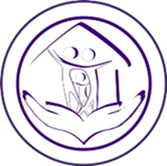 Для успешной адаптации ребёнка в детском саду важными условиями являются:
1. Умение ходить или хотя бы проситься на горшок
2. Умение пользоваться ложкой/вилкой, пить из чашки
3. Умение самостоятельно одеваться и раздеваться  
4. Воспринимать разную пищу 
5. Иметь опыт общения со взрослыми и детьми
7. Интерес и умение играть с игрушками
Со стороны воспитателей и педагогов:
- создание эмоционально благоприятной атмосферы в группе
формирование у ребёнка положительной установки на детский сад, положительное отношение к нему
контакт и сотрудничество с родителями
единство требований к ребёнку в детском саду и дома
- умение педагога сопереживать, быть эмоционально стабильным
СПАСИБО ЗА ВНИМАНИЕ!